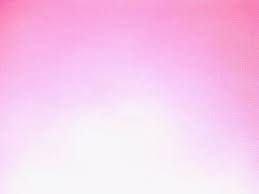 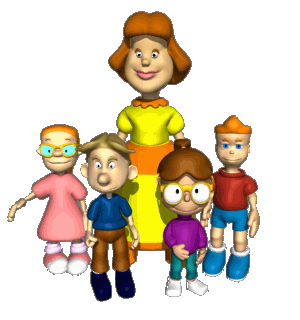 Ці цікаві слова
(частина ІІ)
підготувала 
вчитель-дефектолог
КЗ “ДНЗ № 122 КТ” КМР
Волобоєва Т.В.
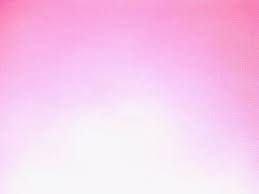 Сьогодні ми з вами продовжуємо знайомитись із цікавими словами. 
Іноді трапляється так, що  два слова об’єднуються в одне, щоб назвати якийсь предмет.
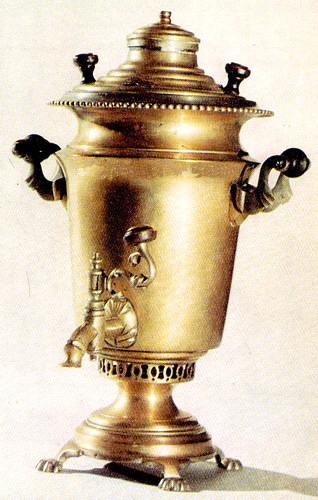 Наприклад, посуд, який сам варить воду для чаювання називають “самовар”.
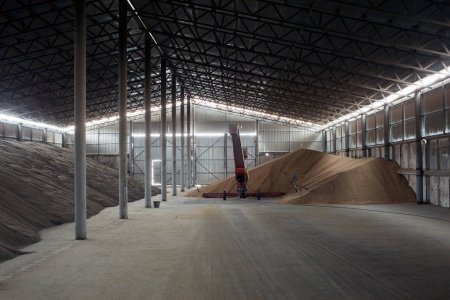 Приміщення, у якому зберігають (ховають)  зерно, називають зерносховище.
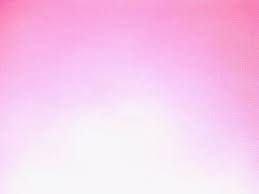 А тепер пограємо в  знайому вам гру “Розвідники”.
Потрібно знайти на слайді той предмет, який поєднує у собі наступні два слова,  вибери потрібний малюнок , натисни на нього та назви.
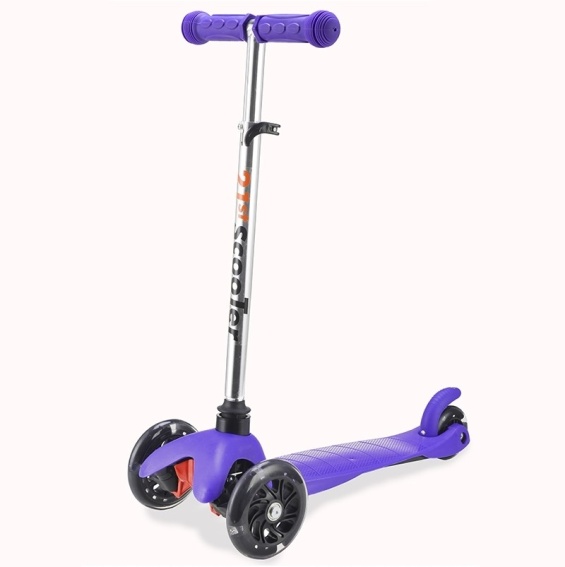 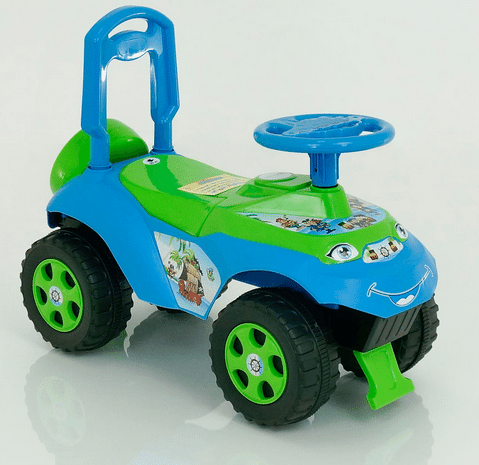 Сам
Кататися
(самокат)
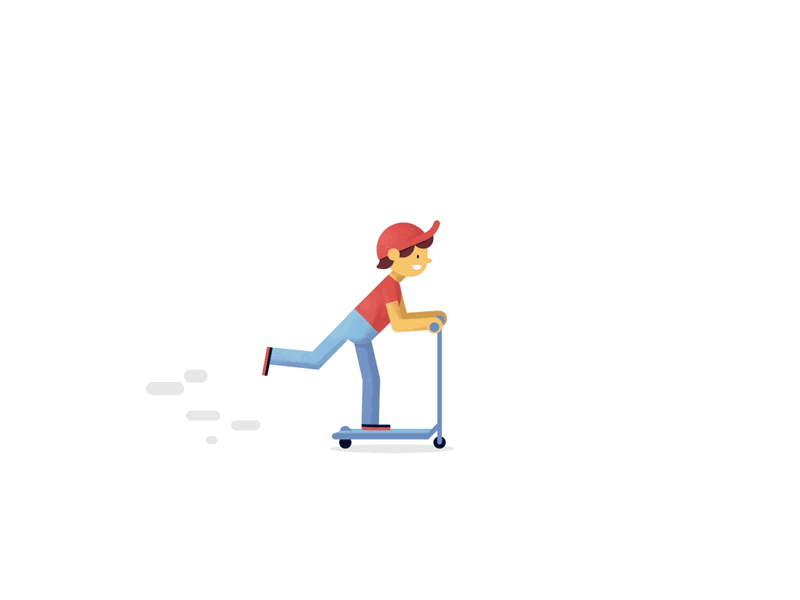 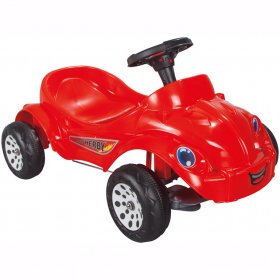 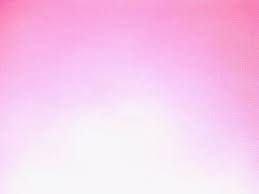 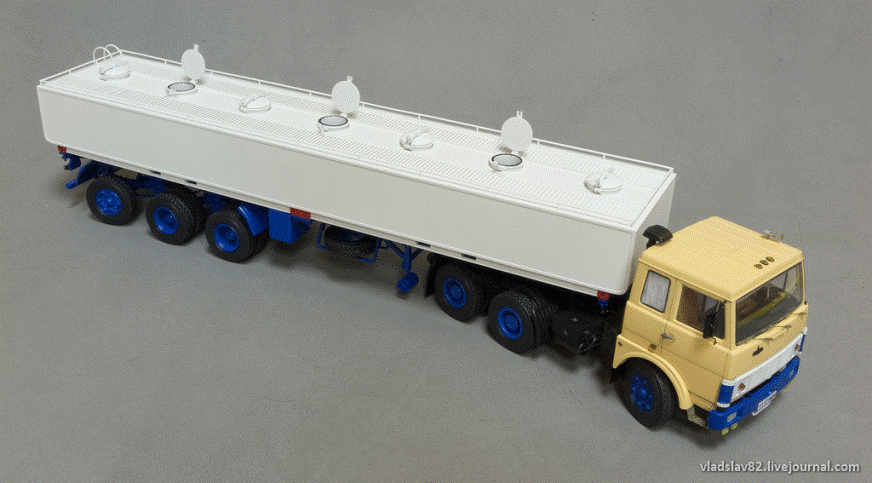 Молоко
Возить
(молоковоз)
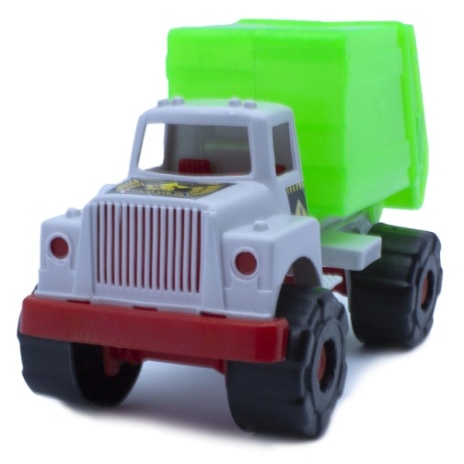 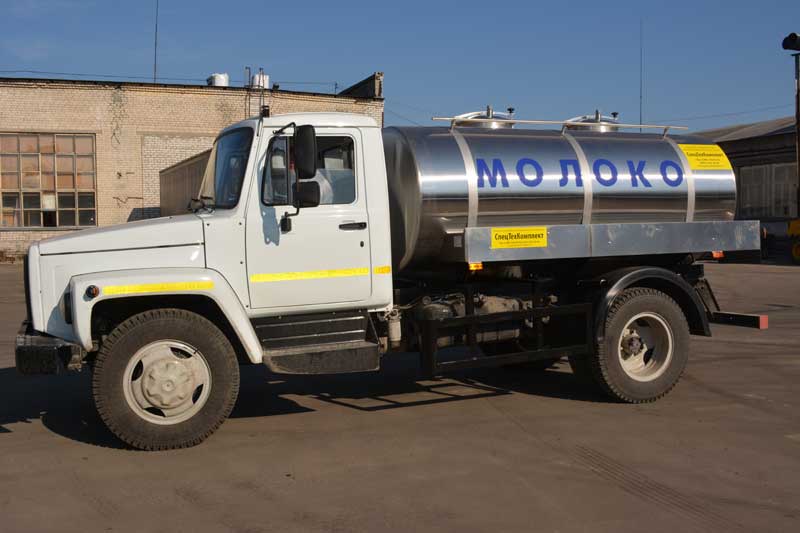 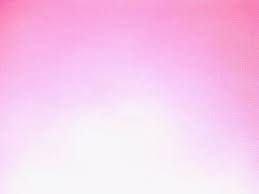 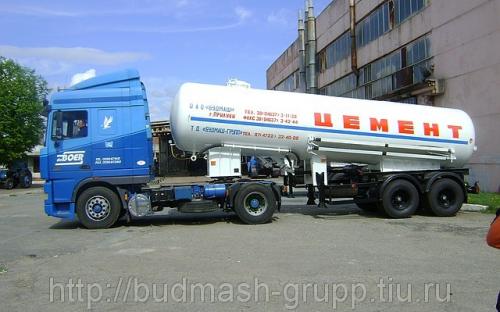 Цемент
Возити
(цементовоз)
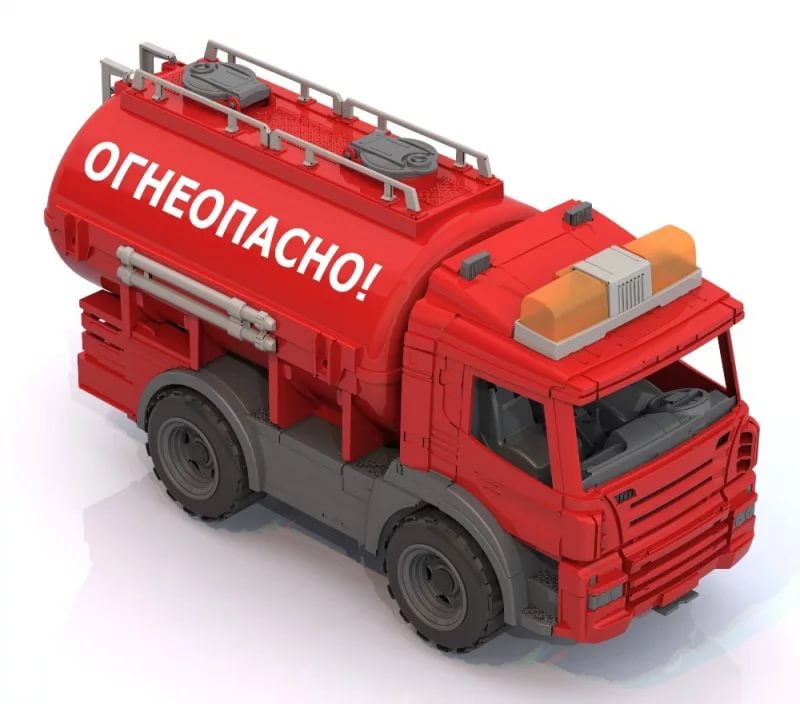 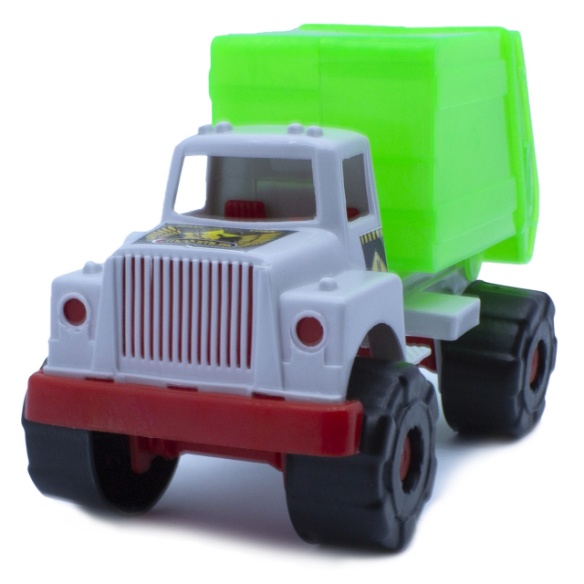 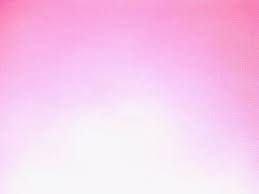 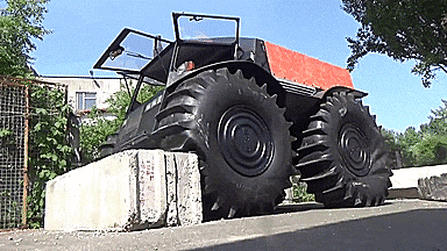 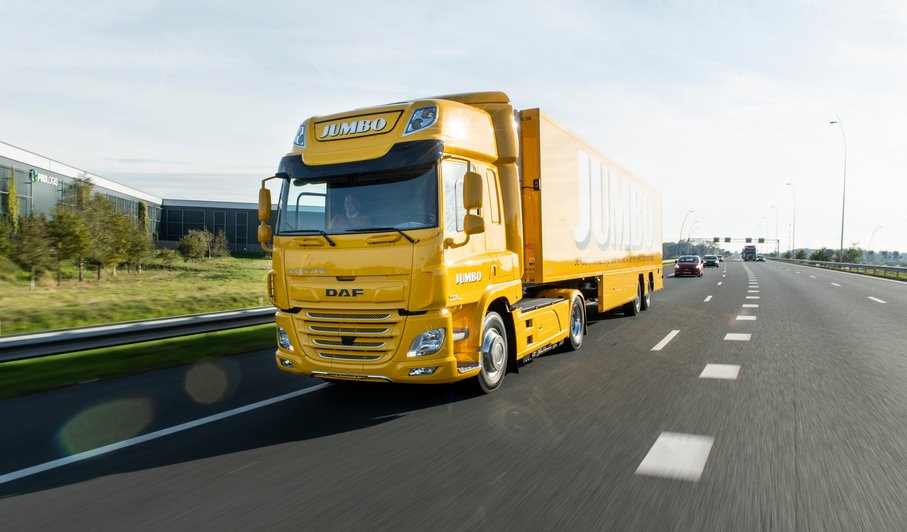 Всюди
Ходити
(всюдихід)
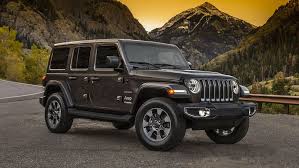 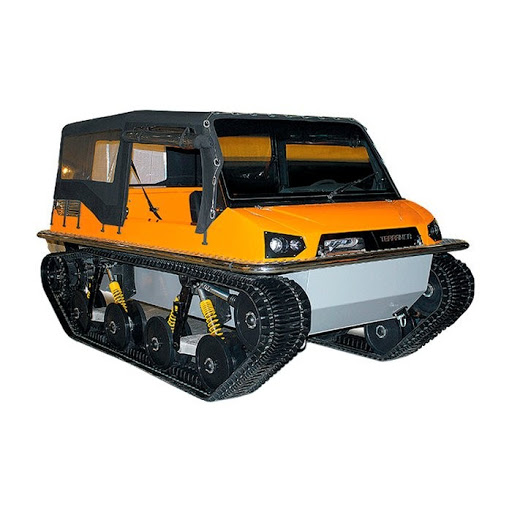 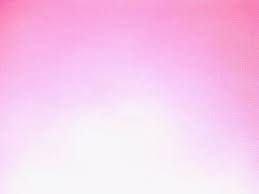 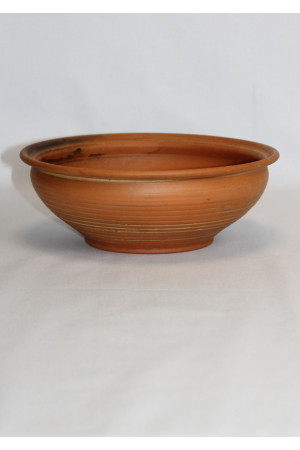 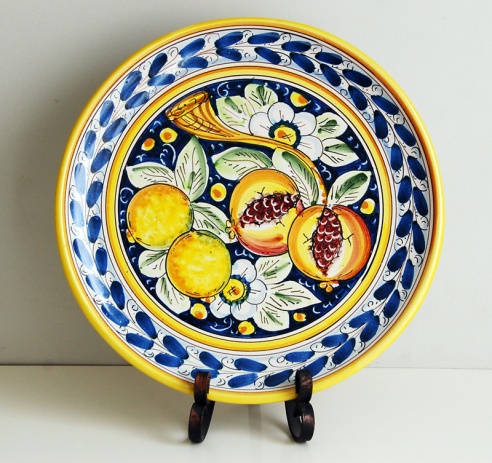 Половина
Миски
(полумисок)
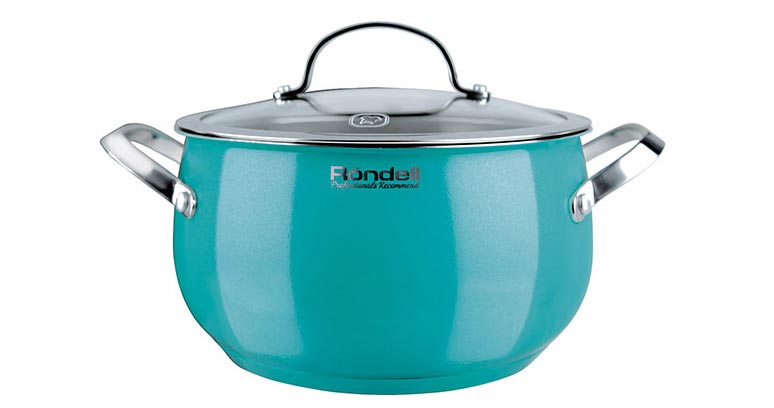 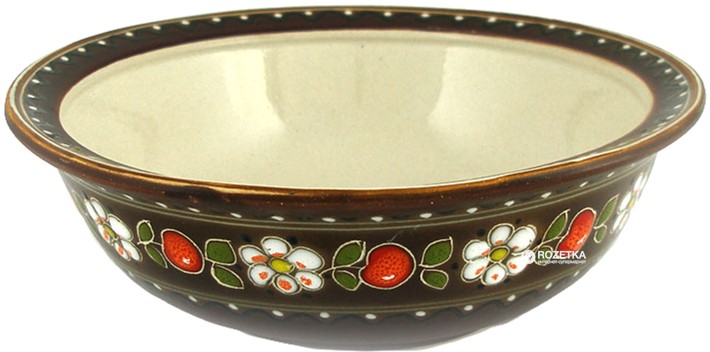 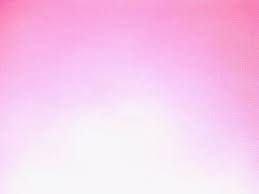 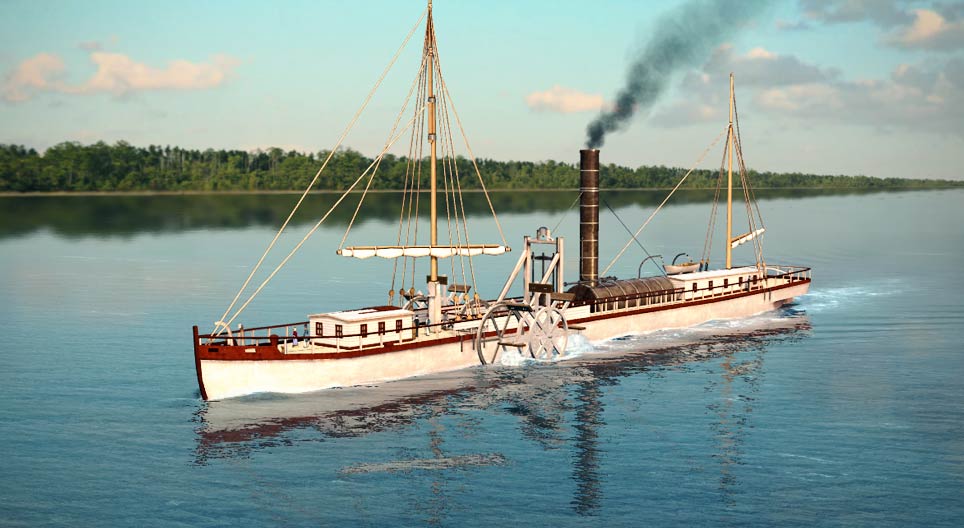 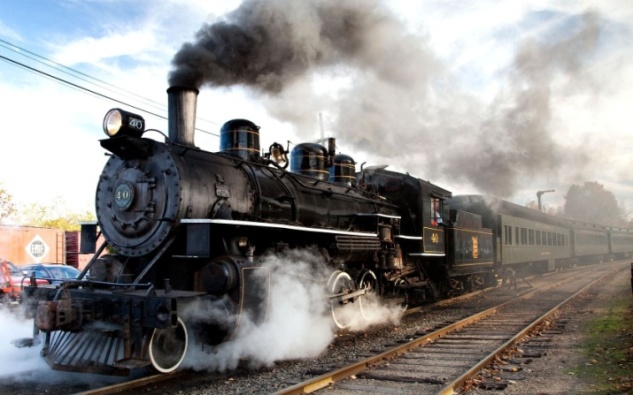 Плаває
Парою
(пароплав)
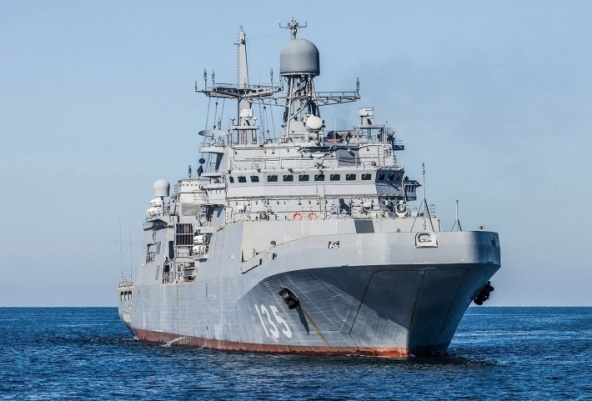 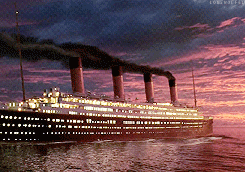 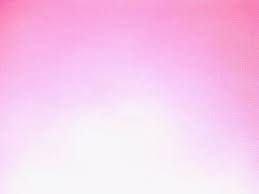 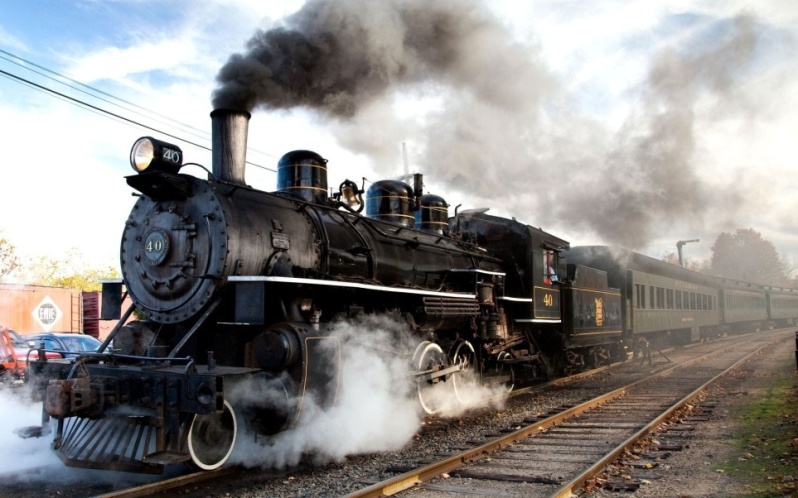 Возити
Парою
(паровоз)
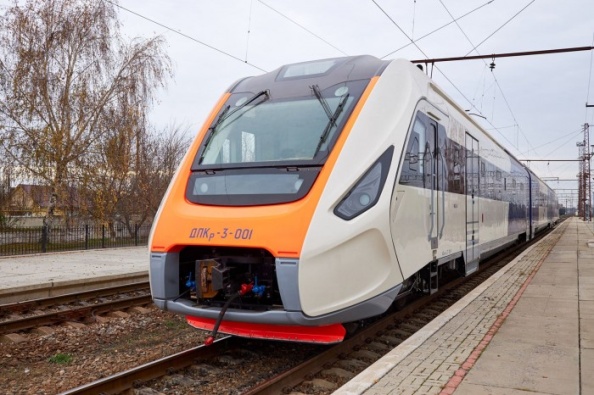 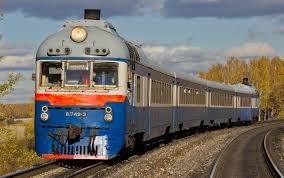 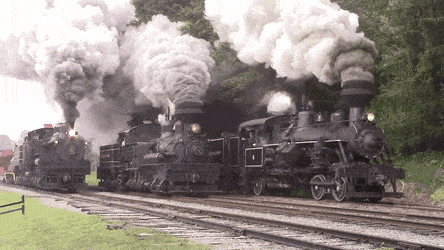 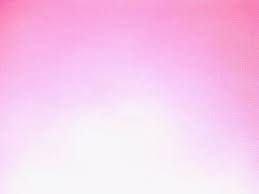 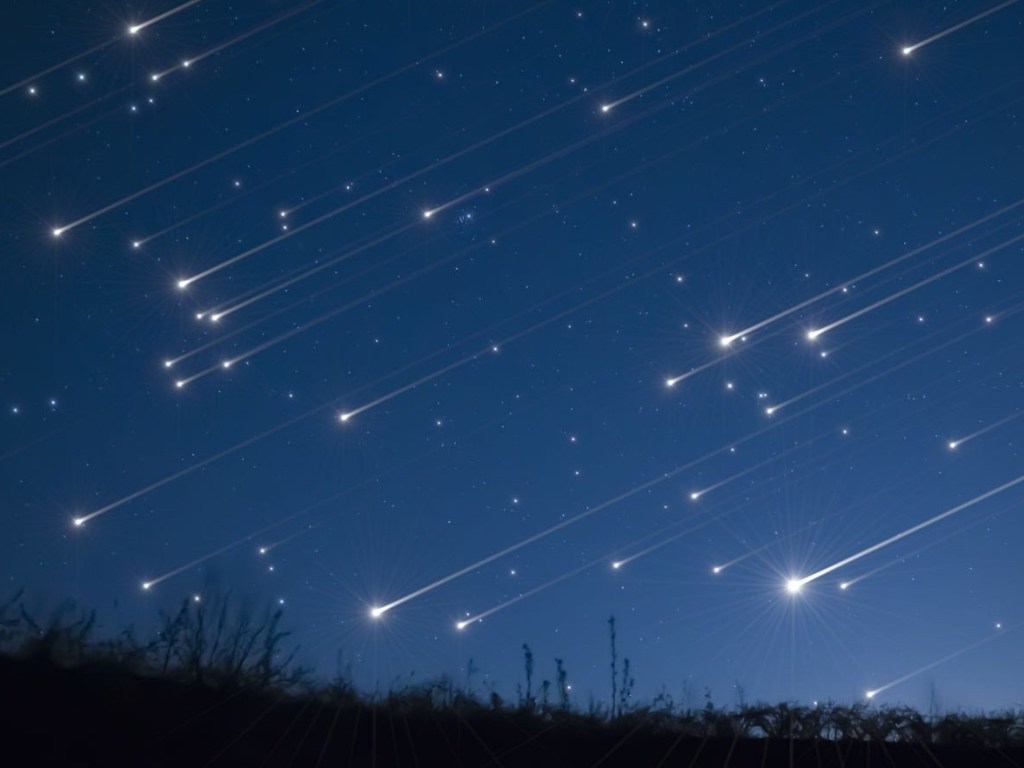 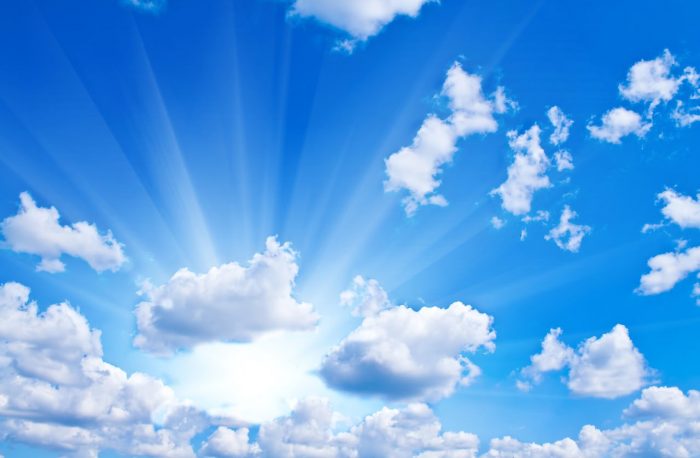 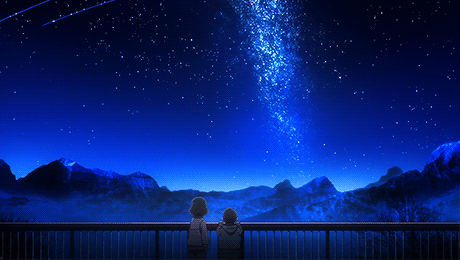 Зорі
Падають
(зорепад)
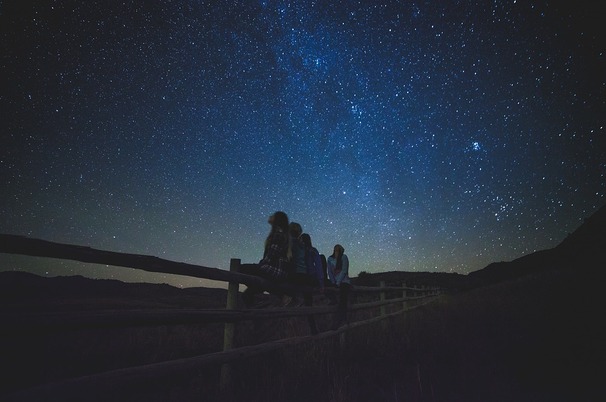 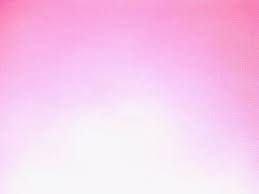 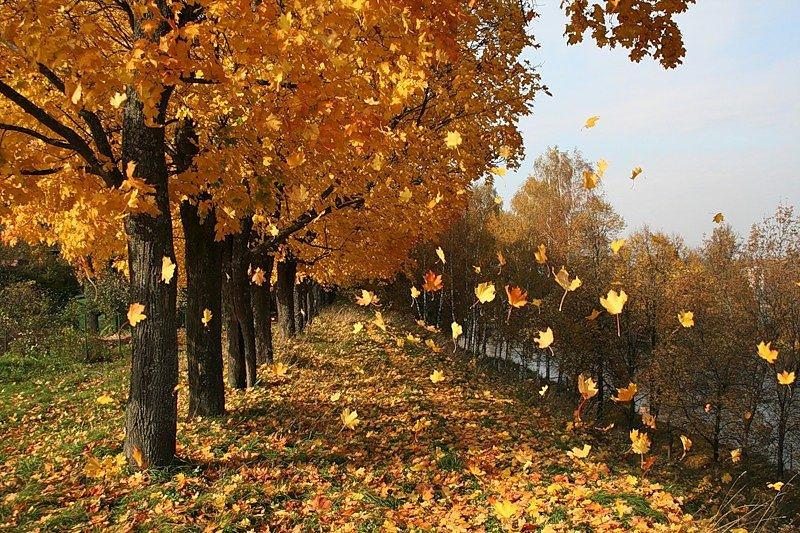 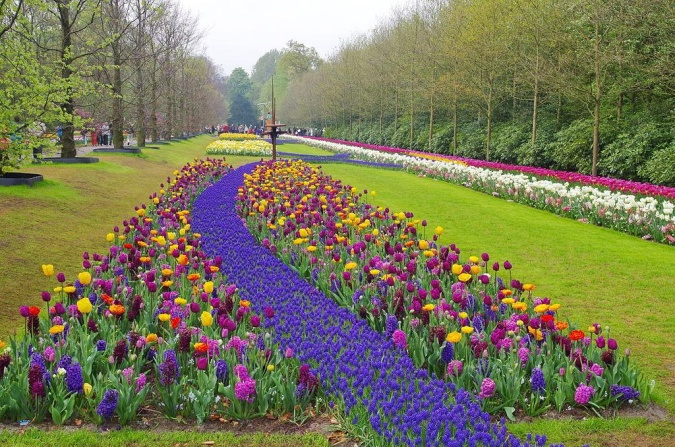 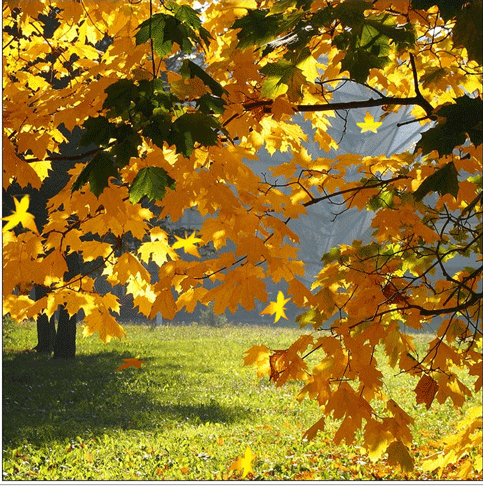 Лист
Падає
(листопад)
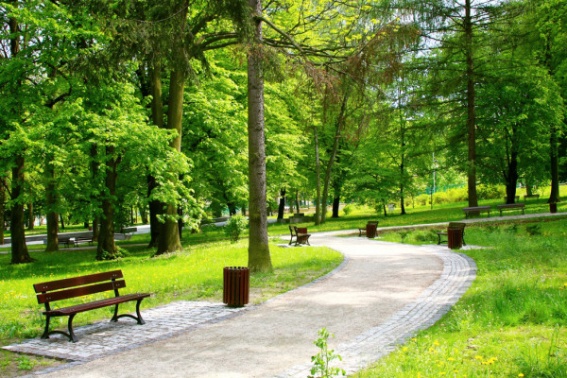 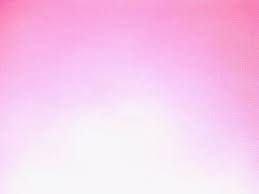 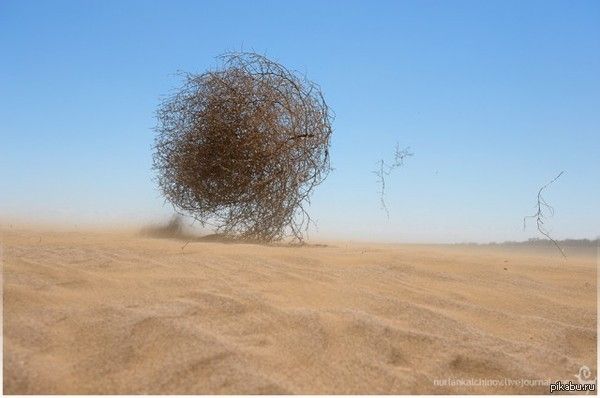 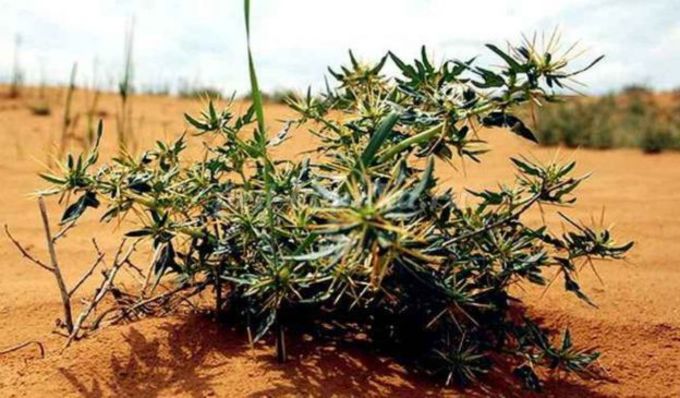 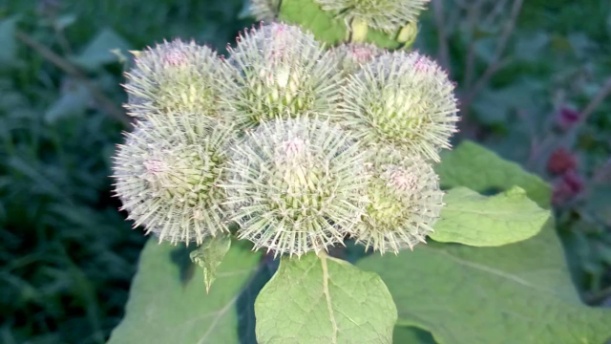 Перекотити
Полем
(перекотиполе)
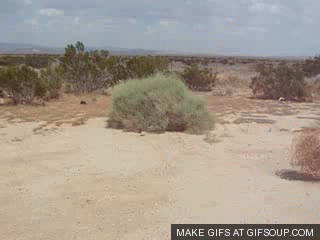 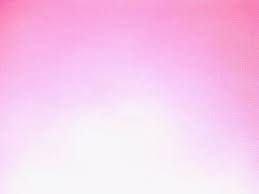 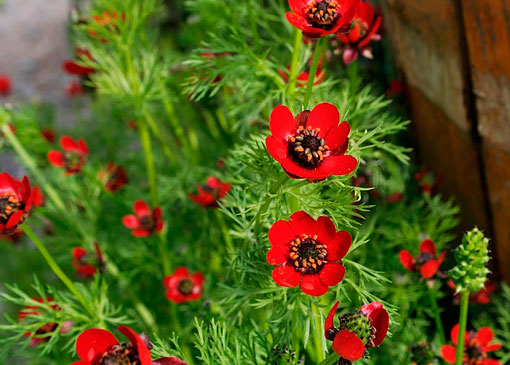 Гори
Цвіт
(горицвіт)
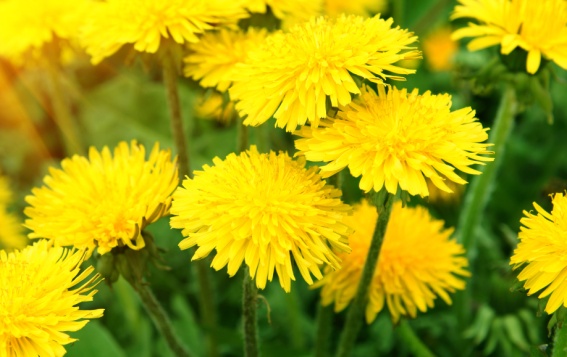 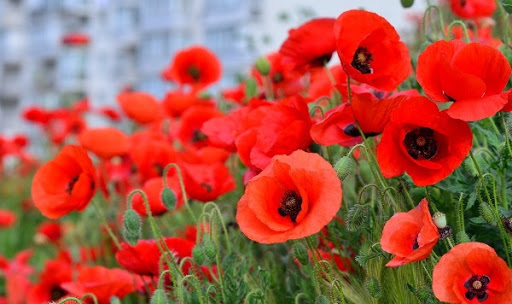 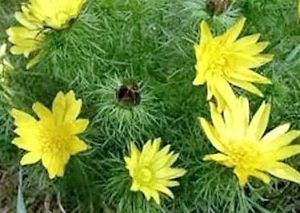 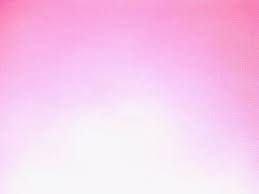 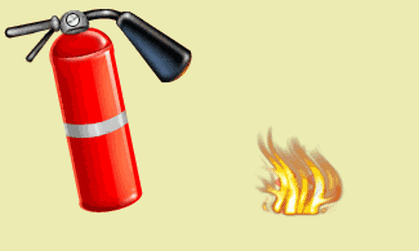 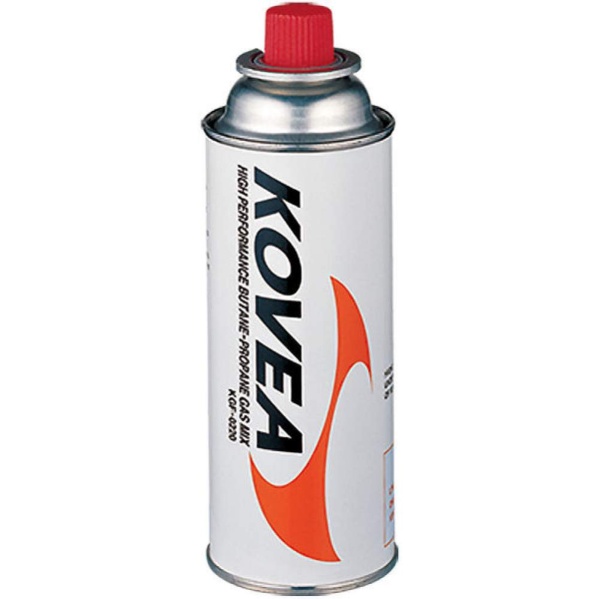 Вогонь 
гасити
(вогнегасник)
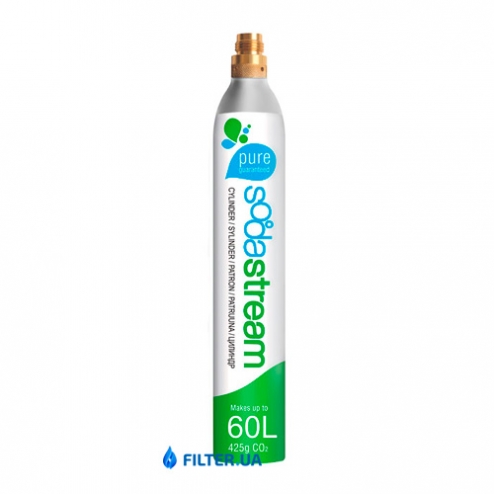 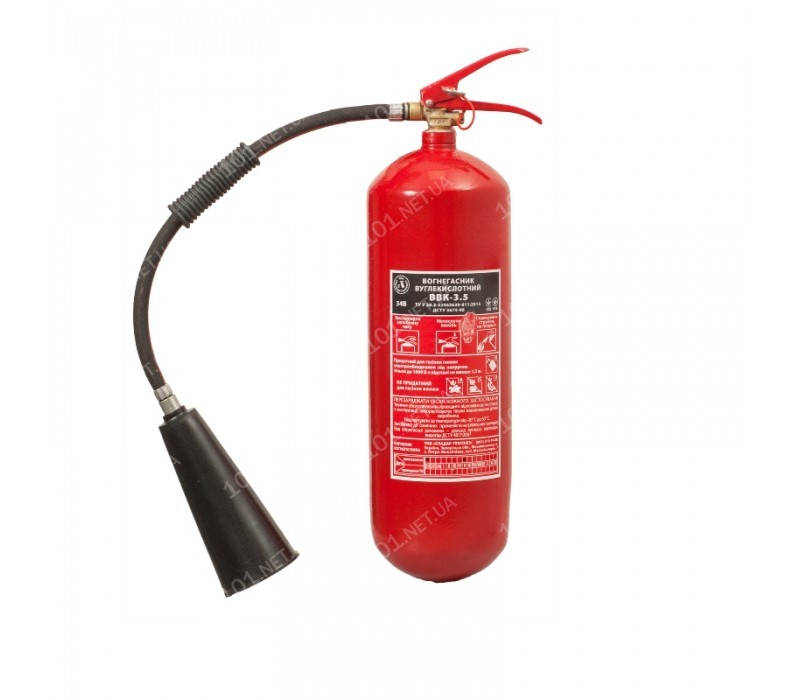 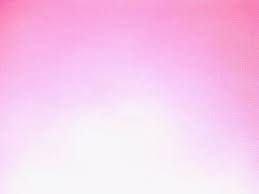 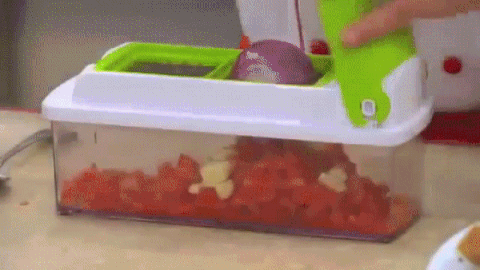 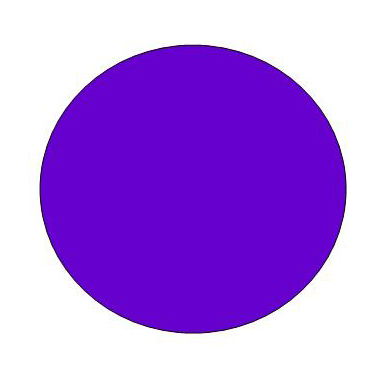 Овочі
різати
(овочерізка)
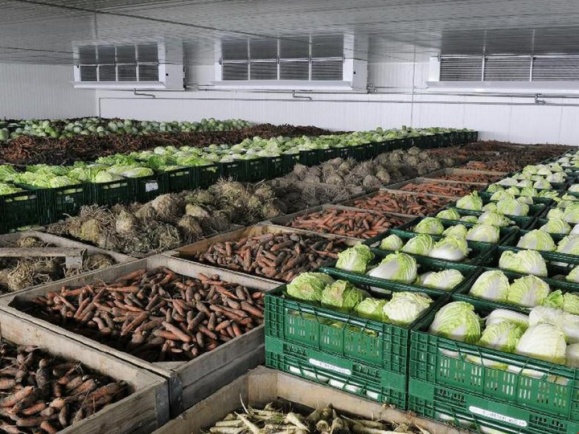 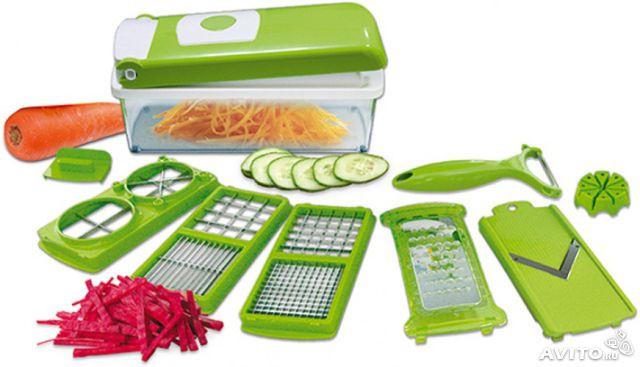 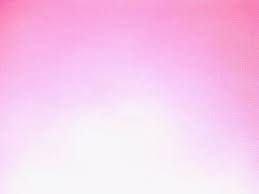 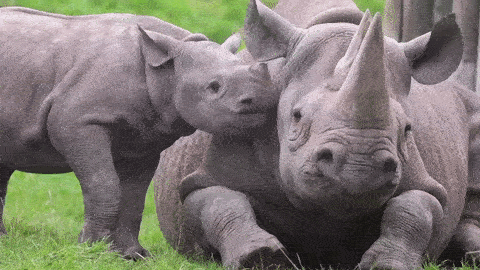 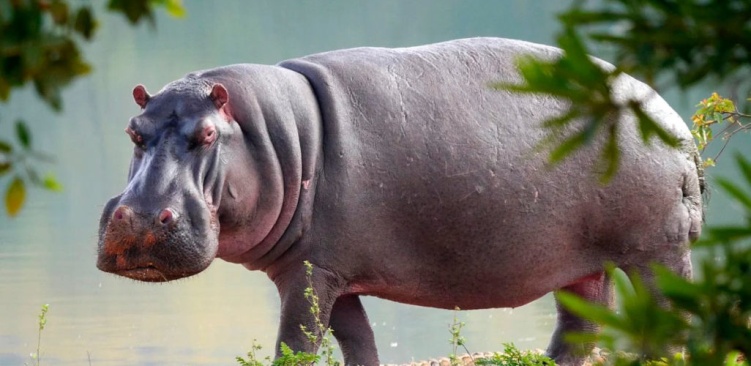 Ніс 
Рогом
(носоріг)
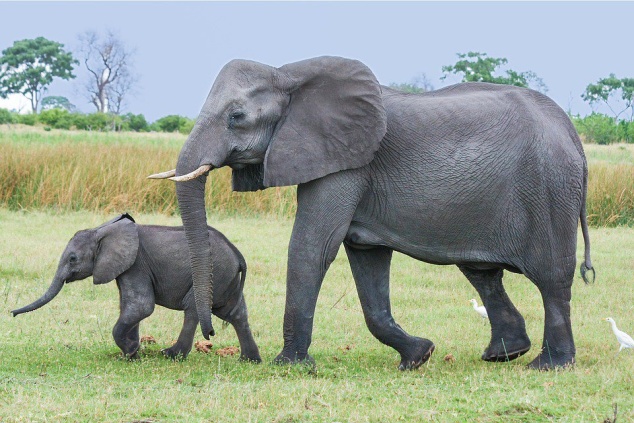 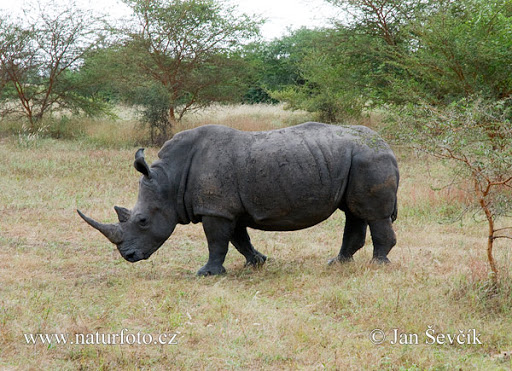 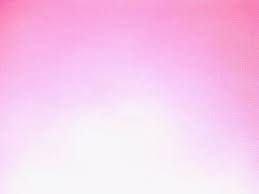 МОЛОДЕЦЬ!!!
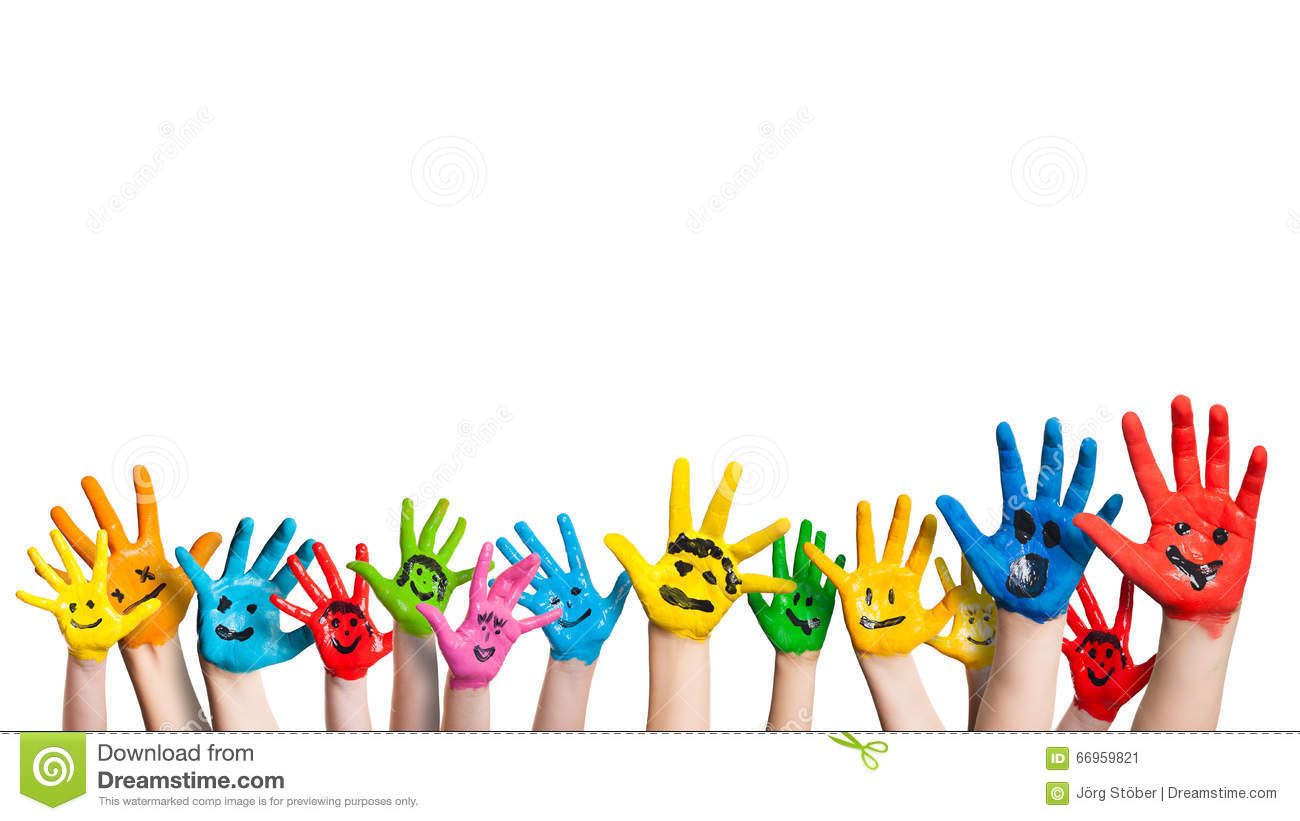